Eating the Elephant
Analysis and Planning of NATO’s Acquisition Portfolio
Nick Rose
HQ SACT CAPDEV / OA Branch
Summary
Who am I?
Portfolio management
What is the NATO portfolio?
The problem
Portfolio management analysis maturity model
07/14/2023  |  PAGE 2
Who am I?
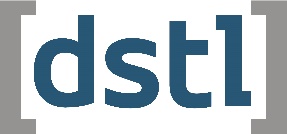 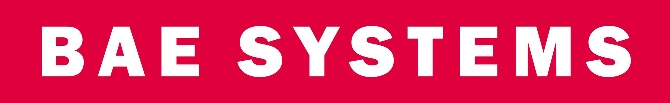 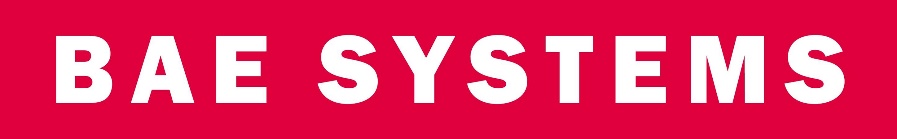 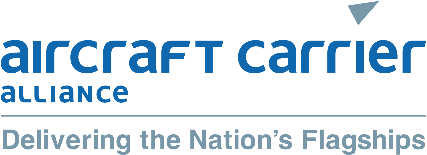 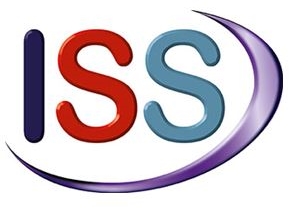 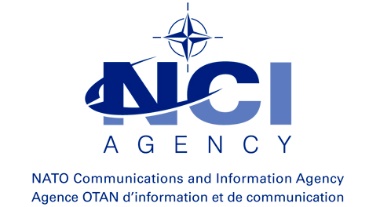 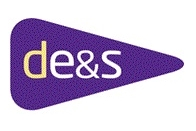 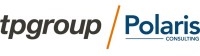 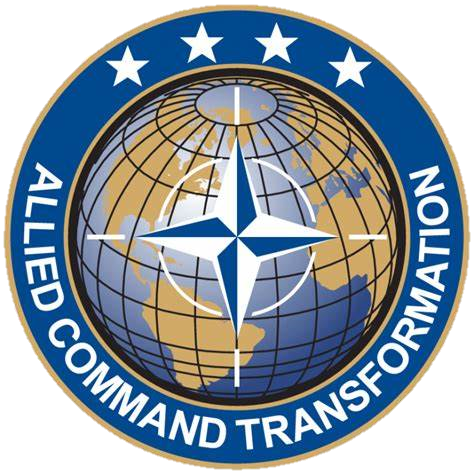 Business cases & approvals management
 Studies: modelling & simulation, soft OR
 Military / political concept development
 P3M
07/14/2023  |  PAGE 3
[Speaker Notes: OR / OA consultant for 10 years
BAE Systems
Dstl
NATO Communications & Information Agency
DE&S
NATO ACT]
NATO
Defensive political-military alliance of 31 (soon 32) Nations
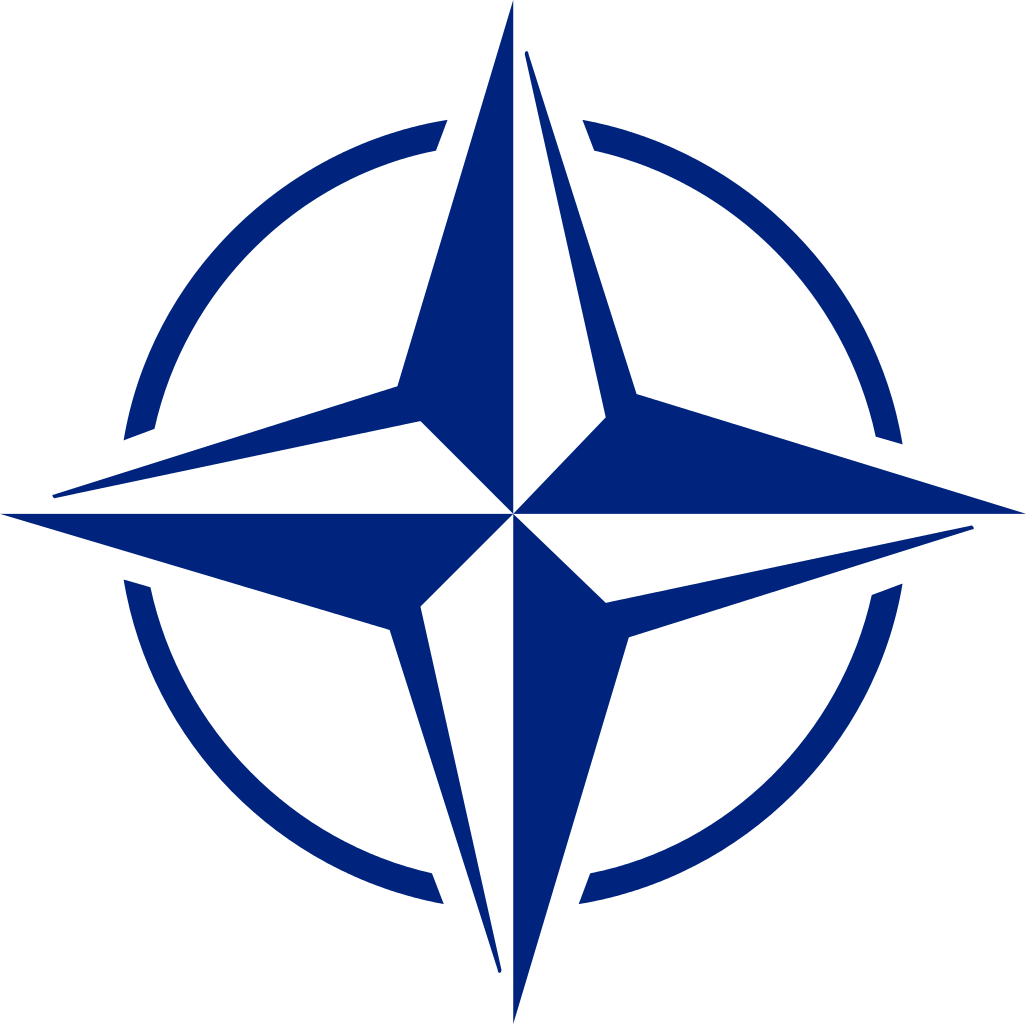 Formed in 1949
Organization(s) to facilitate & deliver political & military direction
Deterrence & defence
Crisis prevention & management
Collective defence & security
07/14/2023  |  PAGE 4
[Speaker Notes: What is NATO
Collection of 31 nations (two Nations yet to ratify Sweden’s accession – votes expected in the next few months)
The organizations that facilitates & delivers the shared political / military direction
	Political
	Military / Operational
	Military / Futures
Strategic concept: deterrence & defence, crisis prevention & management, collective defence & security]
Portfolio Management
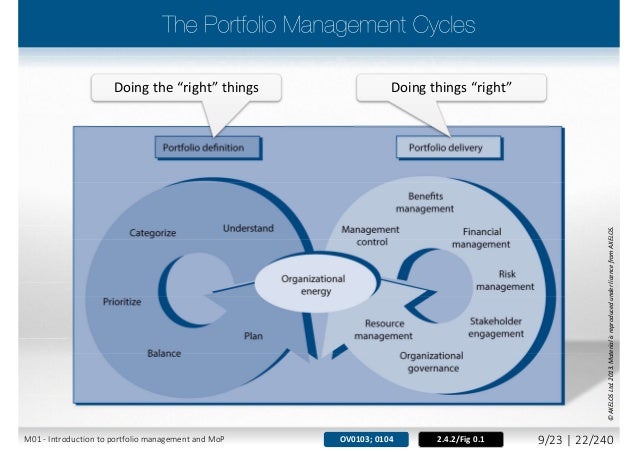 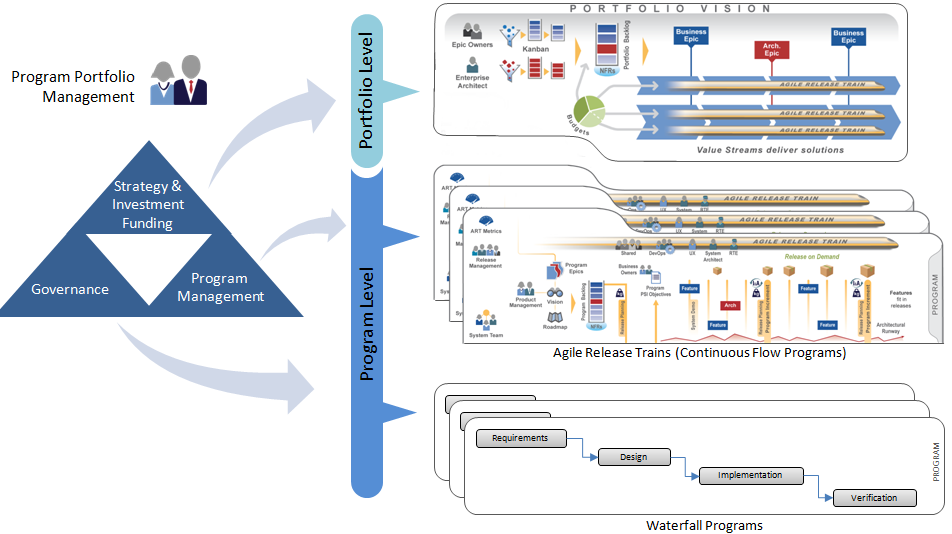 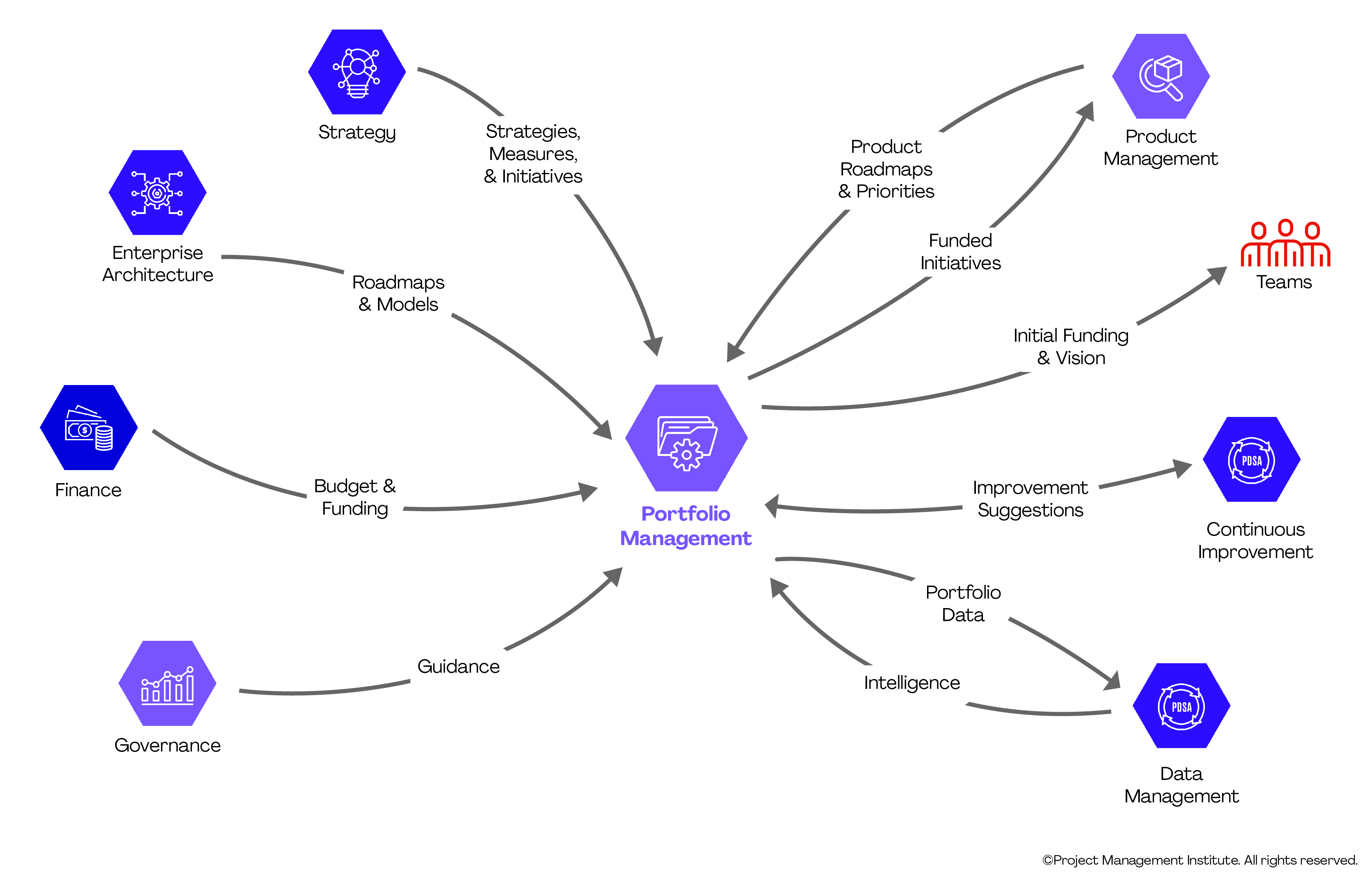 Scaled Agile Framework (SAFe): Portfolio Management
Disciplined Agile Framework: Portfolio Management
AXELOS Management of Portfolios
Coordination of all activities to optimize the achievement of strategy within organizational constraints
07/14/2023  |  PAGE 5
Portfolio Management
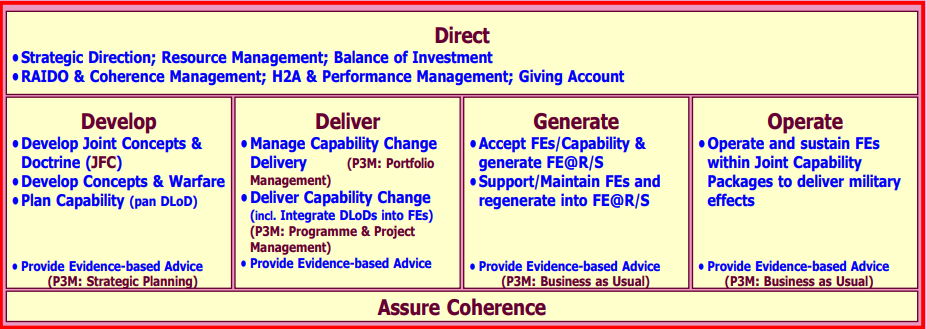 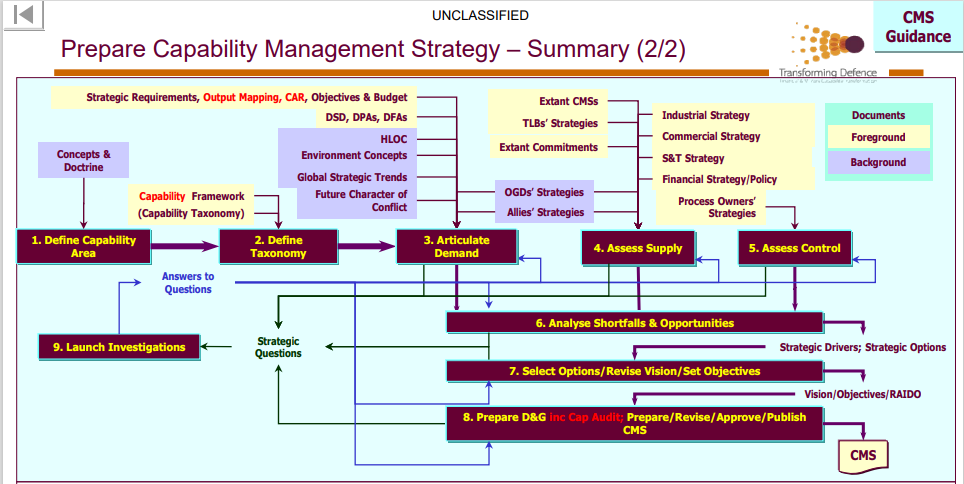 UK MOD Generic Capability Management Model (GCM)
Coordination of all activities to optimize the achievement of strategy within organizational constraints
07/14/2023  |  PAGE 6
Portfolio Analysis
Portfolio Optimization
Assessment method & process
Strategic alignment
Project pipeline management
Resource Management
Identification & capacity assessment for scarce resources
Estimation & planning
Supply / demand assessments
Performance Management
Risk analysis
Cost & schedule performance analysis (e.g. EVM)
Portfolio Management
Data status & reviews
Portfolio visualization & communication
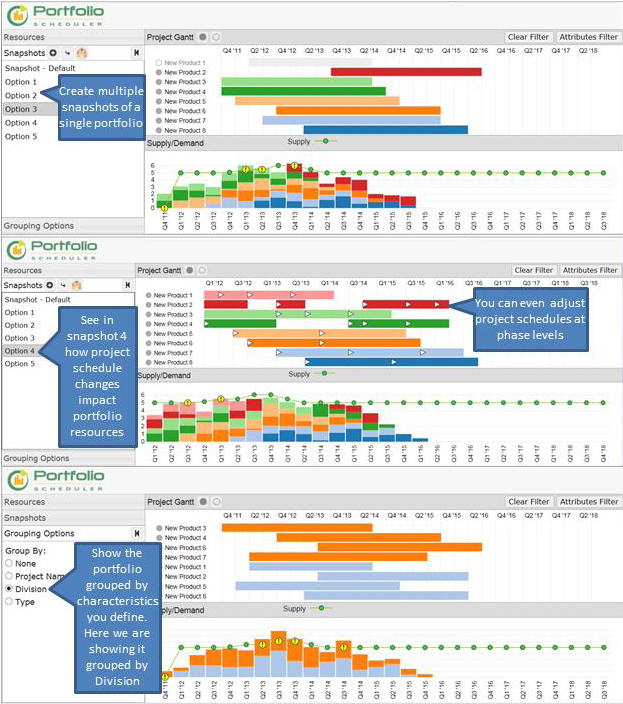 ProModel Blog: https://promodel.files.wordpress.com/2014/01/ms-conf-2014-blog-post-ellen-pic1.jpg
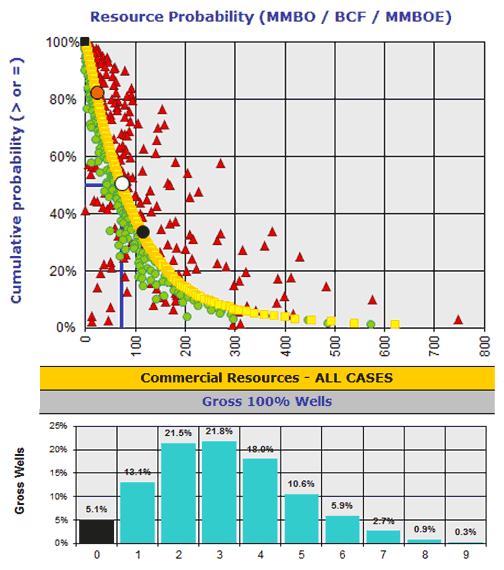 Rose & associates: https://www.roseassoc.com/software-oil-gas-prospect-play-portfolio/portfolio-risk-analysis/
07/14/2023  |  PAGE 7
Based mostly on Acuity PPM
NATO Portfolios
USA Forces
Identifying and agreeing National forces (“Defence Planning”)
Connecting and cohering National forces (NATO Common Funded acquisition)
FRA Forces
ITA Forces
POL Forces
CZE Forces
DEU Forces
GBR Forces
TUR Forces
Etc.
07/14/2023  |  PAGE 8
Cohering the Common Funded Portfolio
The Problem
How can we tell if activities are aligned to strategy?
How can we tell if strategy is fully being implemented?
If we add up all the costs, are we getting good value? Are ‘priorities’ aligned to objectives?
How do we address structural issues?
If we only have organic visibility on a small part of the portfolio, how can we plan?
07/14/2023  |  PAGE 9
Cohering the Common Funded Portfolio
Allied Command Operations
Hundreds of urgent requirements
The Analytical Problem
We can’t even see all the activities!
“Strategy” is loosely defined
Collected data is variable quality and not always trustworthy
NATO HQ
>50 capability acquisition programmes
Other Orgs
Tens of special urgent requirements
Allied Command Transformation
>50 capability acquisition programmes
Individual Nations
Hundreds of infrastructure “minor works”
NATO Delivery Agencies
31 Individual Nations
07/14/2023  |  PAGE 10
Typical PfM Maturity Model
5 - Continuous Improvement
Optimization of R&D and delivery to strategy
R&D / innovation initiatives clearly feed project delivery in line with strategy
Increased coherence across the business

Whole enterprise ‘DevOps’
4 - Proactively Managed
Portfolio driven by strategy; strategy driven by portfolio
Strategy is clearly traceable to action


Strategy is informed by delivery capacity and shape of current business

Outcome: P3M clearly adds value to delivery and to business planning.
3 - Fit-for-Purpose Processes
Integrated project delivery & portfolio coordination
Scarce resource supply-demand management

Increasing focus on skills, experience, data fusion

Roles & responsibilities are clear and valued
2 - Developing
Full portfolio coordination processes being defined
Focus on process adherence over tailoring suitability to types of portfolio
PfMO created
1 - Ad Hoc
Sub-portfolios (sometimes) coordinated
No real resources

Inconsistent processes and data
Mostly focused on firefighting


Treating symptoms, not causes
07/14/2023  |  PAGE 11
Based mostly on the CMMI, Project Management Institute, Gartner, and PPM Express
PfM Analysis Maturity Model
5 - Continuous Improvement
Optimization of R&D and delivery to strategy
4 - Proactively Managed
Portfolio driven by strategy; strategy driven by portfolio
3 - Fit-for-Purpose Processes
Integrated project delivery & portfolio coordination
2 - Developing
Full portfolio coordination processes being defined
1 - Ad Hoc
Sub-portfolios (sometimes) coordinated
0 - None
Projects are managed as completely standalone activities
07/14/2023  |  PAGE 12
Column Headings
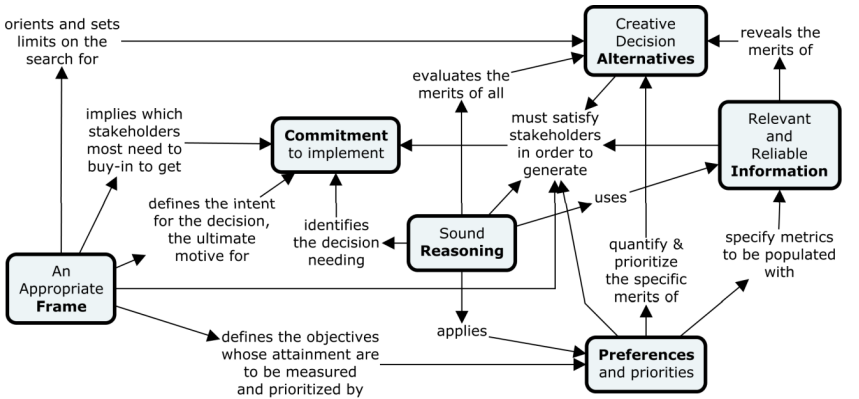 Appropriate Frame
Commitment to Implement
Creative Decision Alternatives
Sound Reasoning
Preferences and Priorities
Relevant & Reliable Information
… So what?
From NATO STO SAS-134 Improving Defence Investment Portfolio Decisions: Insights from the Literature and National Practice
What should analysts be trying to do?
07/14/2023  |  PAGE 13
PfM Analysis Maturity Model
5 - Continuous Improvement
Optimization of R&D and delivery to strategy
Appropriate Frame
Commitment to Implement
Reliable & Relevant Information
Creative Decision Alternatives
Preferences and Priorities
Sound Reasoning
Example Analyses
Analytical Team Should Work On
4 - Proactively Managed
Portfolio driven by strategy; strategy driven by portfolio
3 - Fit-for-Purpose Processes
Integrated project delivery & portfolio coordination
Where am I?
What should I be doing?
2 - Developing
Full portfolio coordination processes being defined
1 - Ad Hoc
Sub-portfolios (sometimes) coordinated
0 - None
Projects are managed as completely standalone activities
07/14/2023  |  PAGE 14
PfM Analysis Maturity Model
5 - Continuous Improvement
Optimization of R&D and delivery to strategy
Appropriate Frame
Commitment to Implement
Reliable & Relevant Information
Creative Decision Alternatives
Preferences and Priorities
Sound Reasoning
Example Analyses
Analytical Team Should Work On
4 - Proactively Managed
Portfolio driven by strategy; strategy driven by portfolio
3 - Fit-for-Purpose Processes
Integrated project delivery & portfolio coordination
2 - Developing
Full portfolio coordination processes being defined
1 - Ad Hoc
Sub-portfolios (sometimes) coordinated
0 - None
Projects are managed as completely standalone activities
07/14/2023  |  PAGE 15
PfM Analysis Maturity Model
5 - Continuous Improvement
Optimization of R&D and delivery to strategy
Appropriate Frame
Commitment to Implement
Reliable & Relevant Information
Creative Decision Alternatives
Preferences and Priorities
Sound Reasoning
Example Analyses
Analytical Team Should Work On
4 - Proactively Managed
Portfolio driven by strategy; strategy driven by portfolio
Prescriptive
3 - Fit-for-Purpose Processes
Integrated project delivery & portfolio coordination
Predictive
2 - Developing
Full portfolio coordination processes being defined
Diagnostic
1 - Ad Hoc
Sub-portfolios (sometimes) coordinated
Descriptive
0 - None
Projects are managed as completely standalone activities
07/16/2023  |  PAGE 16
07/16/2023  |  PAGE 16
What do I want from you?
Feedback please!

If you’re interested:
Come collect a copy of the detail
Tell me what you think
07/14/2023  |  PAGE 17
Resources
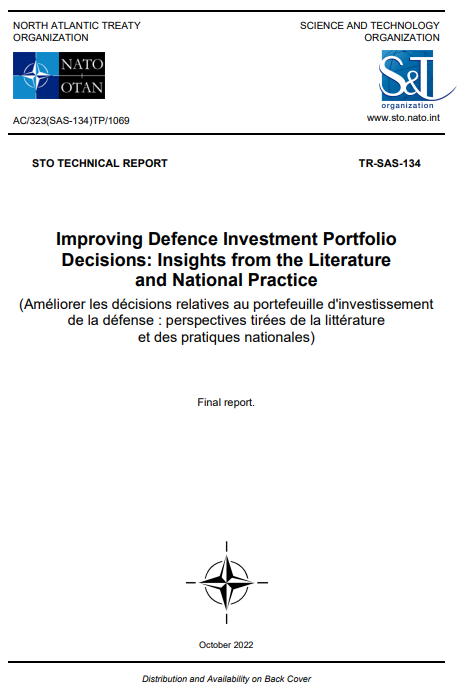 If you’re interested in portfolio management and analysis:
Management of Portfolios (Axelos)
Scaled Agile Framework
Disciplined Agile Framework
NATO SAS-134 Report

NATO STO SAS-178 Defence Investment Portfolio Decision-Making and Analysis Support: workshop in Germany 12-14 Sept 
for COL to 1* MIL & “senior portfolio analyst” CIVs
07/16/2023  |  PAGE 18
Questions?
Email
Nicholas.Rose@act.nato.int
Phone
+1 757-747-3387
07/14/2023  |  PAGE 19